Automatické titulkování živých pořadů České televize – současný stav a výhled do budoucna
Luděk Müller
muller@kky.zcu.cz

Katedra kybernetiky, Fakulta aplikovaných věd, Západočeská univerzita v Plzni
http://kky.zcu.cz
Projekt ELJABR
MŠMT 5 let (2006-2011)
Cíle:
Automatické titulkování TV pořadů
Čtení titulků počítačovou syntézou
Finanční spoluúčast ČT (20 %)
17.3.2012
INSPO 2012
2
Automatické titulkování TV pořadů
Přímé titulkování


Stínový řečník
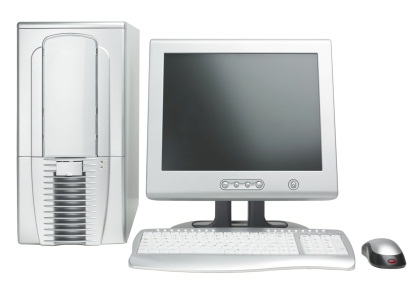 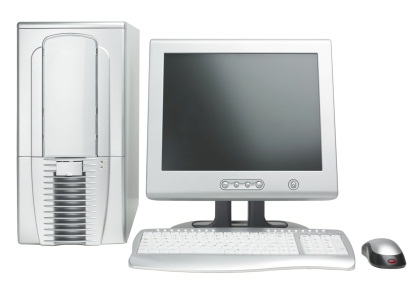 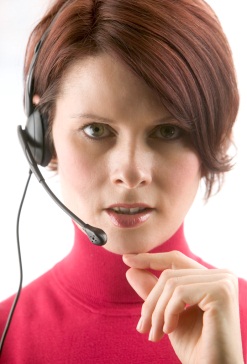 17.3.2012
INSPO 2012
3
Automatické titulkování – současný stav
Titulkování pořadů:
Záznam z jednání schůze PS PČR
Otázky Václava Moravce
Hyde park (experimentálně)

(teletextová stránka 888)
17.3.2012
INSPO 2012
4
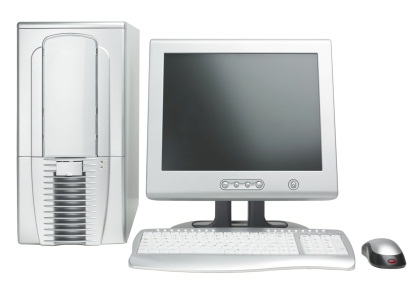 Záznam z jednání schůze PS PČR
Přímé titulkování
Zpoždění - důvody:
„usazení“ posledního slova daného titulku
vkládání titulku do obrazu v ČT
17.3.2012
INSPO 2012
5
Záznam z jednání schůze PS PČR
ČT24
26.11. 2008
1. pokusné vysílání
2009 – 2012
pravidelné vysílání
dosud titulkováno více než 600 hod.
vždy, když zasedá PS ČR, se v noci vysílá záznam:
v pracovní den: 1.05 – do konce (cca 4:00)
v sobotu: 0.15 – do konce (cca 4:00).
17.3.2012
INSPO 2012
6
Otázky Václava Moravce
Stínový řečník
ČT24
2011 – experimentální vysílání
2012 – pravidelné vysílání
přes 20 hod.
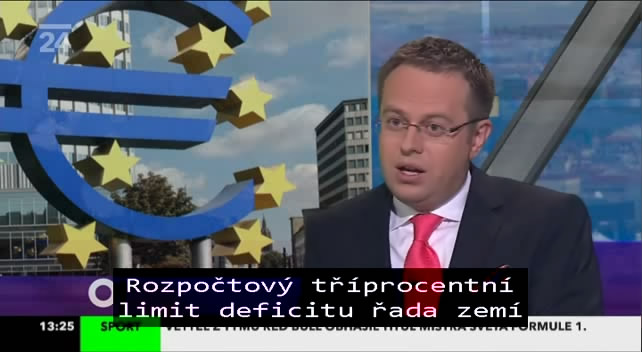 17.3.2012
INSPO 2012
7
Hyde park
Stínový řečník
ČT24
2012 – experimentální vysílání
17.3.2012
INSPO 2012
8
Stínový řečník
Poslouchá stopu pořadu
Diktuje do počítače
Vybírá řeč hlavního řečníka
Indikuje změnu řečníka
Koriguje mluvu řečníka  
Zadává interpunkci
Opravuje text
Přidává nová slova
    do slovníku
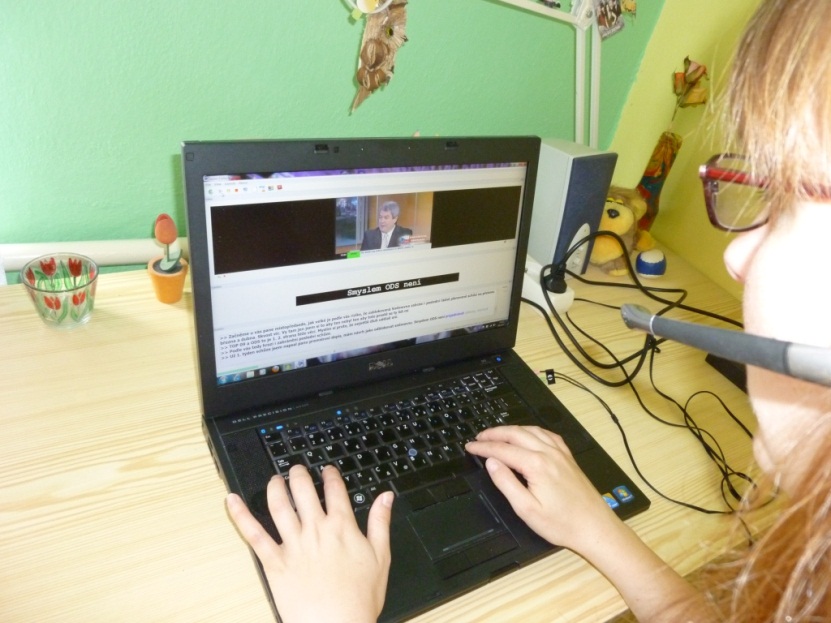 17.3.2012
INSPO 2012
9
Trenažér stínového řečníka
Vyškoleni 4 stínoví řečníci (přesnost 98 %).
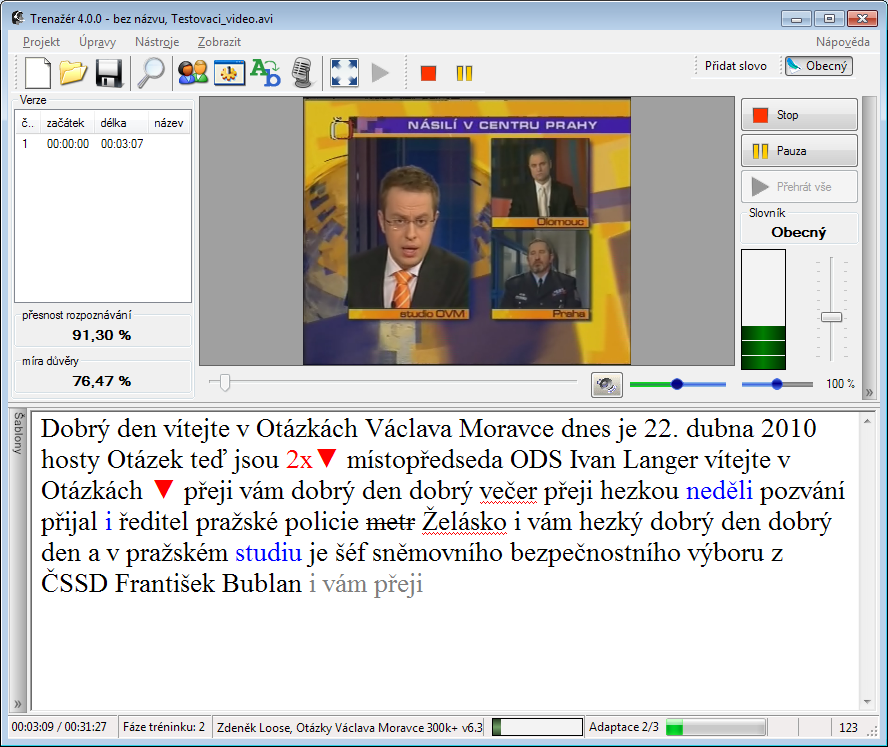 17.3.2012
INSPO 2012
10
Automatické titulkování - plány
ELJABR II (2011-2016) 
Umíme vyvinout a zajistit provoz titulkování prakticky libovolného televizního pořadu(hokej na ČT4?).
Provoz služby ale není beznákladový. 
Důležitá jsou předepsaná procenta televizních pořadů se skrytými titulky.
17.3.2012
INSPO 2012
11
Poděkování
Poděkování projektům:
ELJABR: MŠMT 2C06020
ELJABR II: TAČR TA01011264
Poděkování ČT za spolufinancování a za spolupráci
Poděkování za pozornost

DĚKUJI ZA POZORNOST
17.3.2012
INSPO 2012
12